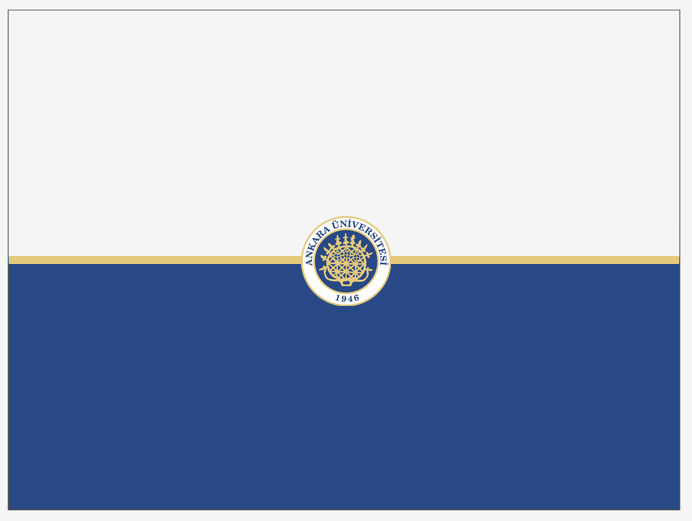 ACİL DURUM VE AFET PLANLAMASION ADIMDA Okul Afet ve Acil Durum Yönetimi Planı
Hazırlama Kılavuzu
Öğr. Gör. Murat GÖROĞLU
mgoroglu@ankara.edu.tr
Güz 2020 ·  SINIF · GÜN · SAAT - SAAT                                                                                                                                                                            Beypazarı Meslek Yüksekokulu
Giriş
Planlama süreci Okul Afet ve Acil Durum Yönetim Planlamasını gerçekleştirecek olan okulların planlarını hızlı ve etkili şekilde hazırlayabilmelerine katkı sağlamak amacıyla 10 adımda özetlenmiştir.
Acil Durum ve Afet Planlaması – Öğr. Gör. Murat GÖROĞLU
1. ADIM
Kurulunu Kur, Çalışma Gruplarını Oluştur 
Afet ve acil durumlara yönelik faaliyetler ekip çalışması gerektirir. Bu nedenle tüm personel planlamanın aşamalarını benimsemeli ve plana hakim olmalıdır. Ekip çalışması anlayışı ile “Okul Afet ve Acil Durum Yönetimi Kurulu” ve çalışma grupları kurulmalıdır. Kurul, afet öncesi, esnası ve sonrasında yürütülecek faaliyetlerden ve afet ile ilgili mevzuata bağlı olarak planların hazırlanmasından sorumludur. Okul Afet ve Acil Durum Yönetimi Kurulu, okulun karşı karşıya bulunduğu tehlike ve risklerin çeşidi, büyüklükleri, sıklıkları, okulun büyüklüğü ve insan yoğunluğu gibi değişkenler dikkate alınarak belirlenmelidir. Bu konuda bir kurumsal yapılanma modeli örneği Şekil’de verilmiştir.
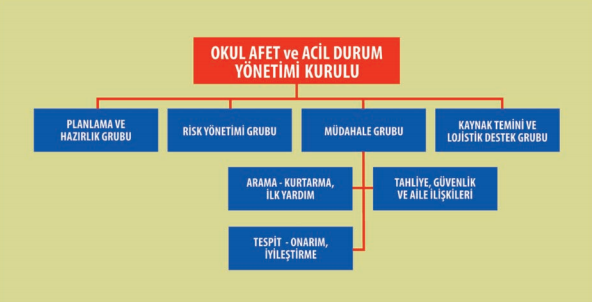 Acil Durum ve Afet Planlaması – Öğr. Gör. Murat GÖROĞLU
2. ADIM
Planını Afet Yönetimi Döngüsüne Uygun Olacak Şekilde Hazırla Okullarda afet ve acil durum yönetim sistemi oluşturabilmek ve afet planlaması ile afetlerle ilgili çalışmaları yürütebilmek için öncelikle afet veya acil durumu gerektiren sürecin hangi safha veya aşamalardan oluştuğunu dikkate almak gerekmektedir. Yapılan faaliyetlerin birbirleriyle iç içe girmiş, birbirlerini takip etmek zorunluluğu olan ve bir önceki safhada yapılan çalışmaların büyük ölçüde bir sonraki safhada yapılacak olan çalışmaların başarısını etkilemesi ve süreklilik göstermesi gibi nedenlerle afet ve acil durum yönetiminin döngüsel bir yapıya sahip olduğu unutulmamalı ve planlama sürecinde zarar azaltma, hazırlık, müdahale ve iyileştirme safhalarına ait bütün çalışmalar titizlikle planlanmalı ve uygulanmalıdır.
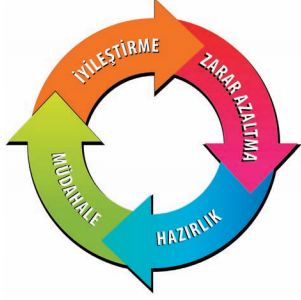 Acil Durum ve Afet Planlaması – Öğr. Gör. Murat GÖROĞLU
3. ADIM
Okulun Genel Durumunu Açıkla 
Okulla ilgili öğrenci sayısı, okul binasının müştemilatının fiziksel özellikleri, tehlikeli madde ve malzeme durumu gibi bilgiler toplanarak okulun mevcut durumunu gerçekçi bir şekilde tespit etmek gerekmektedir.
Acil Durum ve Afet Planlaması – Öğr. Gör. Murat GÖROĞLU
4. ADIM
Zarar Azaltma Aşamasında Yapılacak Çalışmaları Planla 
Bu aşamada yapılacaklar, okulun karşı karşıya kalabileceği tehlikelerin belirlenmesi ile başlar. Bundan sonraki adımlar, zarar görebilirliğin ve risklerin belirlenmesidir. Tehlike ve risk belirleme çalışmalarından elde edilen sonuçlar doğrultusunda öncelikler belirlenmeli, varsa eksiklikler giderilmeli, tehlike ve risklerin önlenmesi veya en aza indirilmesi için gerekli faaliyetler planlanmalıdır.
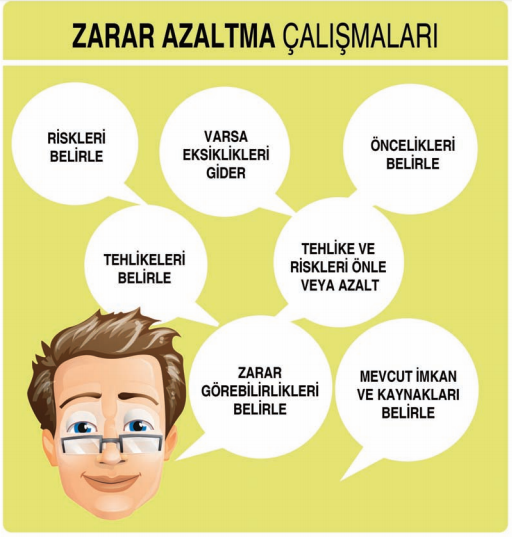 Acil Durum ve Afet Planlaması – Öğr. Gör. Murat GÖROĞLU
5. ADIM
Hazırlık Aşamasında Yapılacak Çalışmaları Planla
 Hazırlık aşamasında planın tanıtılması ve yaygınlaştırılması, görevlilerin eğitimi ve bilgilendirilmesi, gerekli eğitim materyallerinin hazırlanması, tatbikatlarla bilgi ve becerilerin geliştirilmesi ve belirlenen eksikliklerin giderilmesi gibi çalışmaların yapılması gerekir.
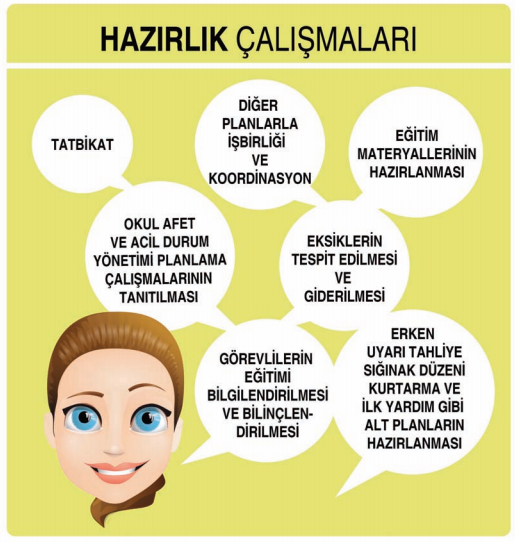 Acil Durum ve Afet Planlaması – Öğr. Gör. Murat GÖROĞLU
6. ADIM
Müdahale Aşamasında Yapılacak Çalışmaları Planla 
Bir afetin oluşumunu takip eden ve afetin oluşundan hemen sonra başlayarak, afetin büyüklüğüne bağlı olarak 1-2 aylık süre içerisinde yapılan faaliyetlerin tümüdür. Müdahale süreci; olayın büyüklüğünün tespiti, müdahale ekiplerinin faaliyetleri, olayın türü ve etkisine göre doğru davranış biçimlerinin sergilenmesi ve acil ihtiyaçların karşılanması gibi çalışmaları içerir.
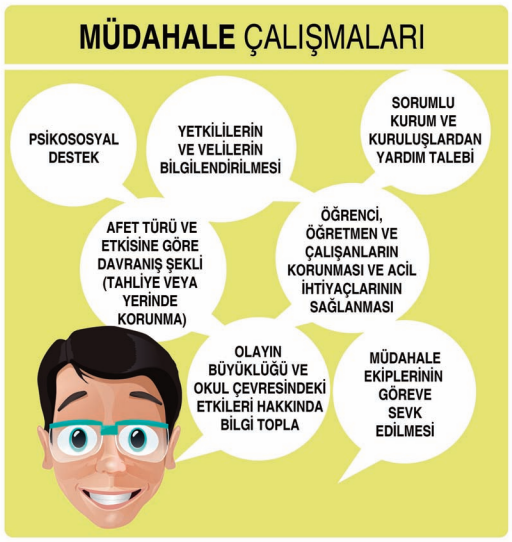 Acil Durum ve Afet Planlaması – Öğr. Gör. Murat GÖROĞLU
7. ADIM
İyileştirme Aşamasında Yapılacak Çalışmaları Planla 
Ana hedef eğitimin mümkün olan en kısa süre içerisinde başlayabilmesinin temini ve meydana gelen olaydan elde edilen derslerin ışığı altında daha güvenli ve emniyetli bir okul ve eğitim ortamı oluşturmaktır. İyileştirme sürecinde yürütülecek faaliyetler; bina ve tesislerin iyileştirilmesi, yönetsel aksaklıkların tespit edilerek giderilmesi, eğitsel ve psikolojik iyileştirme ve okulun yeniden faaliyete geçmesi gibi çalışmaları içerir.
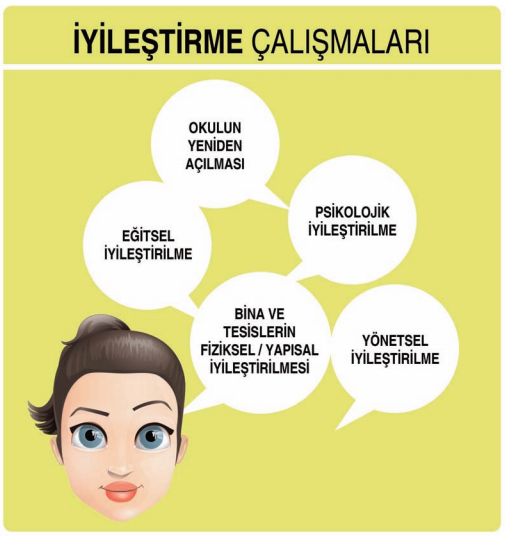 Acil Durum ve Afet Planlaması – Öğr. Gör. Murat GÖROĞLU
8. ADIM
Her Aşamada Yapacağın Çalışmaların Okul Afet ve Acil Durum Yönetimi Planlama Döngüsüne Uygunluğunu Kontrol Et Yapılan çalışmaların afet ve acil durum yönetimi döngüsüne uygunluğu ile, gerçekleştirilen ve gerçekleştirilemeyen faaliyetlerin kontrol edilmesinin ve gerekirse planlama çalışmalarının yeniden gözden geçirilmesinin planın başarısı için önemli olduğu unutulmamalıdır. Bu amaçla planın 1. ve 7. adımları tekrar gözden geçirilmeli, tatbikatlarla ve yıllık olarak hazırlanacak çeşitli faaliyetlerle plan sınanmalıdır.
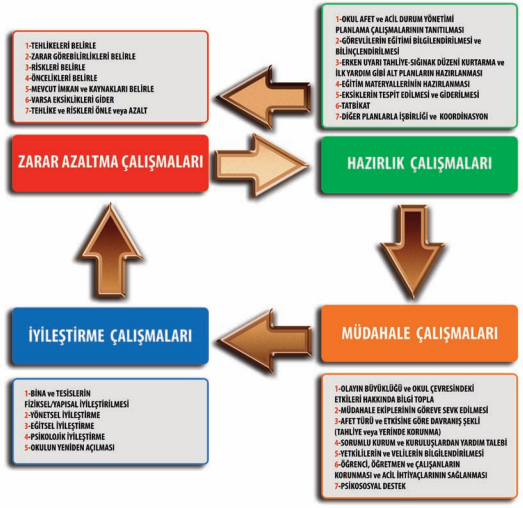 Acil Durum ve Afet Planlaması – Öğr. Gör. Murat GÖROĞLU
9. ADIM
Yıllık Faaliyetleri Hazırla, Planları Değerlendir
 Afet ve Acil Durum Yönetimi planları yaşayan, aktif planlardır. Bu nedenle bir kez hazırlanıp bırakılmamalıdır. Planın ve yapılan faaliyetlerin geliştirilebilmesi için mutlaka her faaliyetten sonra ve her yılın sonunda değerlendirilmesi gerekir.
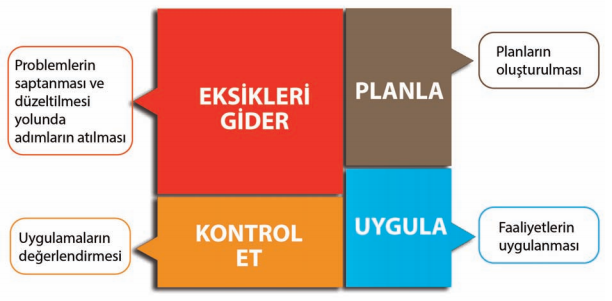 Acil Durum ve Afet Planlaması – Öğr. Gör. Murat GÖROĞLU
10. ADIM
Unutma Planların; elde edilen dersler, yapılan uygulamalar, değişen koşullar ve alınan önlemlere göre sürekli yenilenmesi gereken belgeler olduğunu unutma!
Acil Durum ve Afet Planlaması – Öğr. Gör. Murat GÖROĞLU
Kaynakça
On Adımda Okul Afet ve Acil Durum Yönetimi Planı Hazırlama Kılavuzu







KAYNAK:AFAD ,TAMP
Acil Durum ve Afet Planlaması – Öğr. Gör. Murat GÖROĞLU